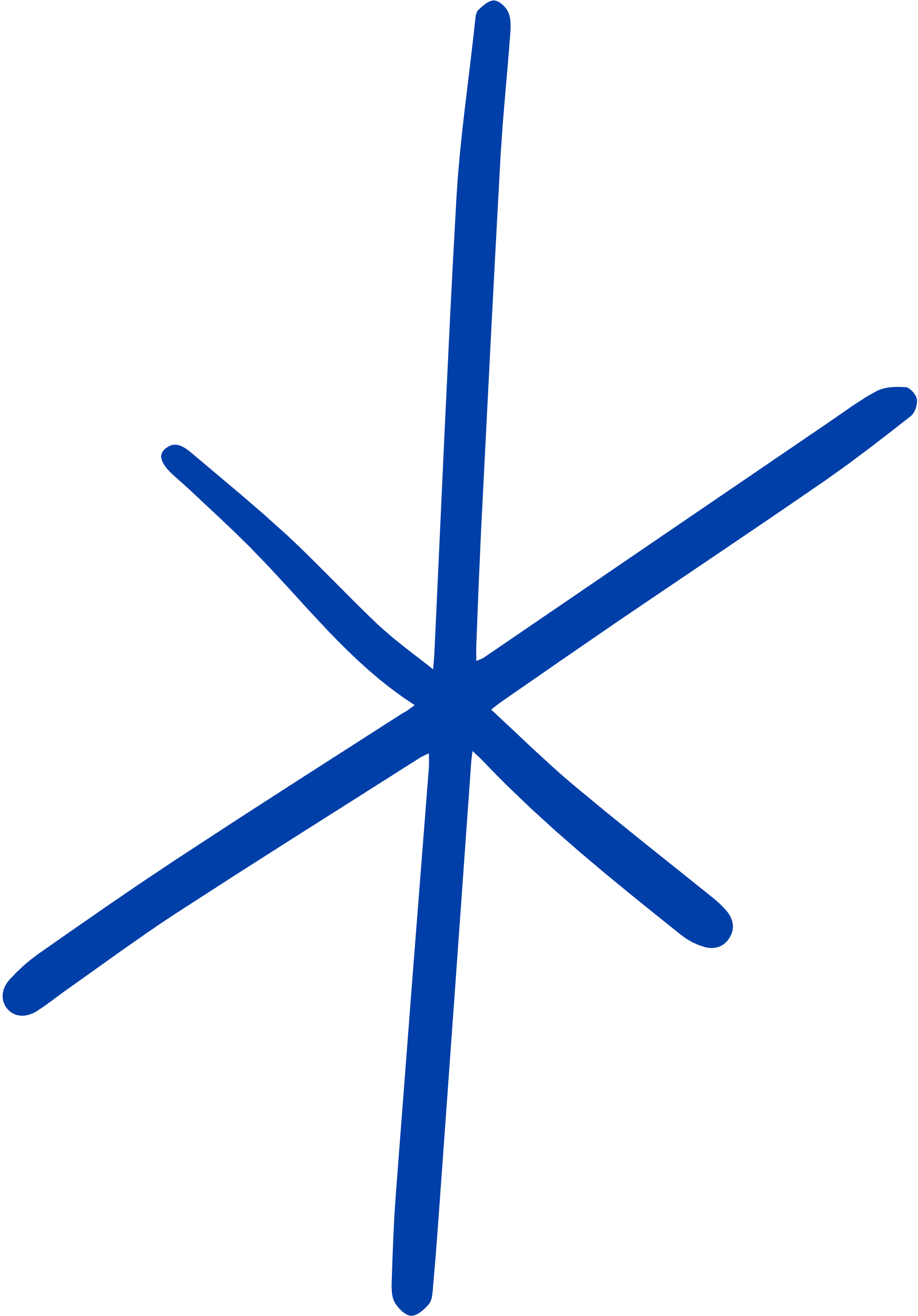 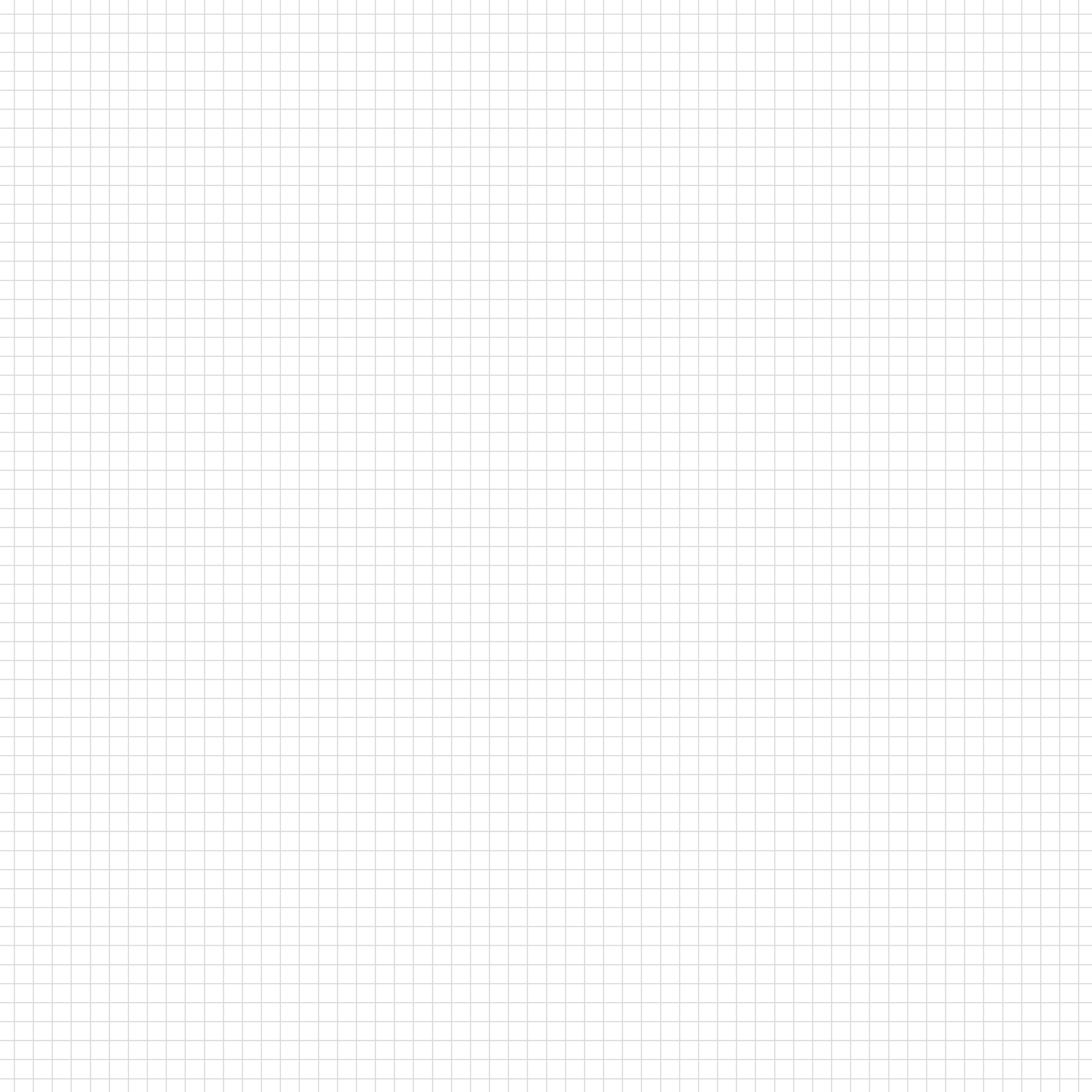 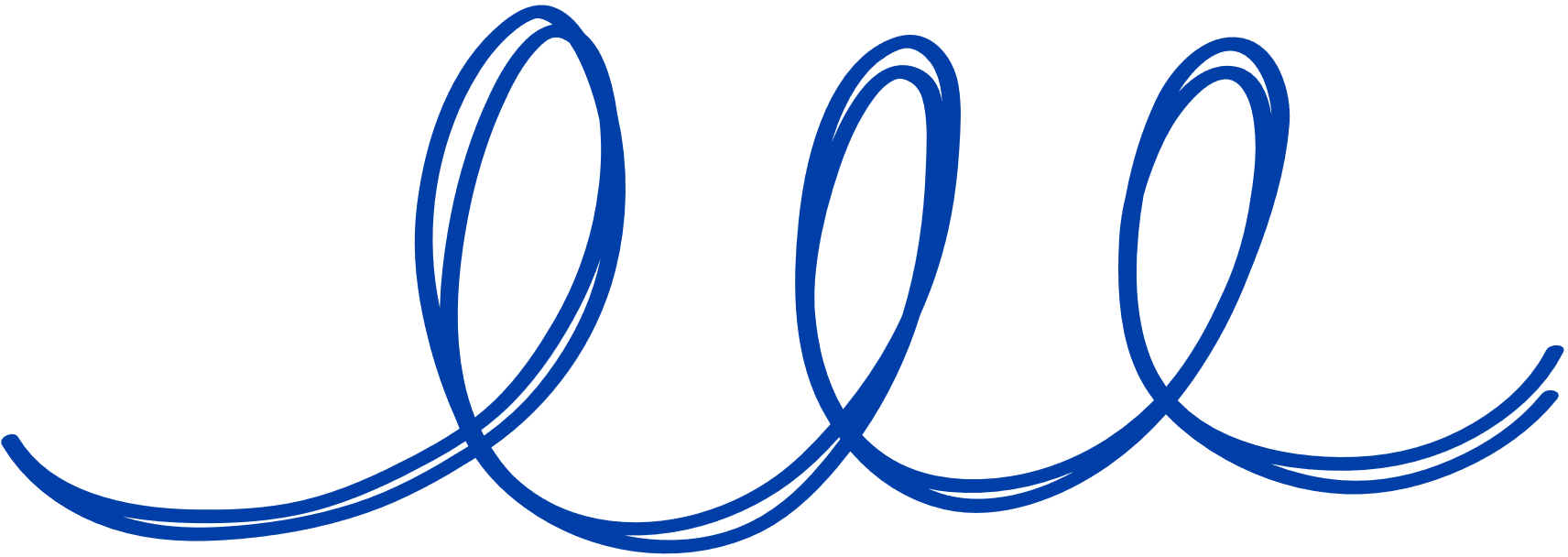 KHỞI ĐỘNG
NGÔI SAO MAY MẮN
Câu 1. Bài thơ Mây và sóng là lời của ai nói với ai?
A. Bố nói với con  
B. Mây nói với sóng
C. Lời của em bé nói với mẹ về những người sống trong sóng và trên mây
D. Mây và sóng nói với em bé về tình mẹ con
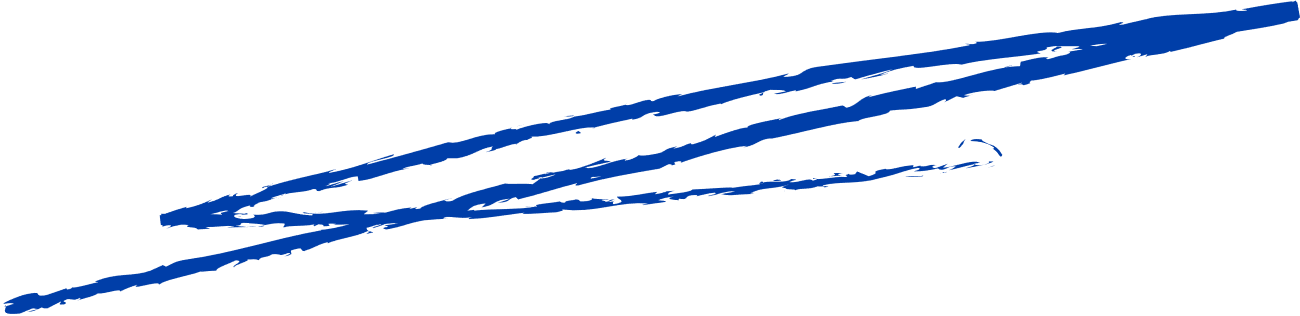 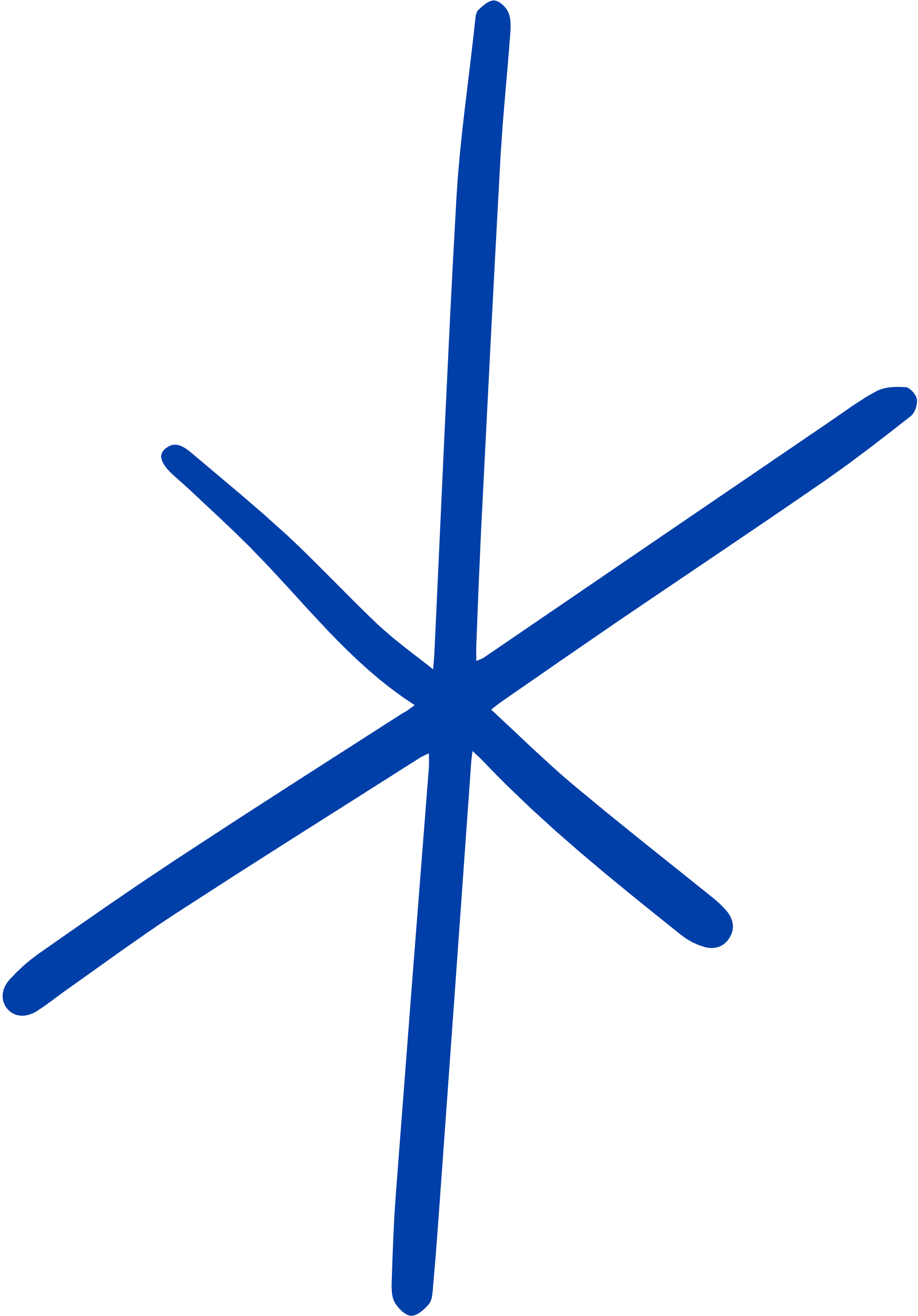 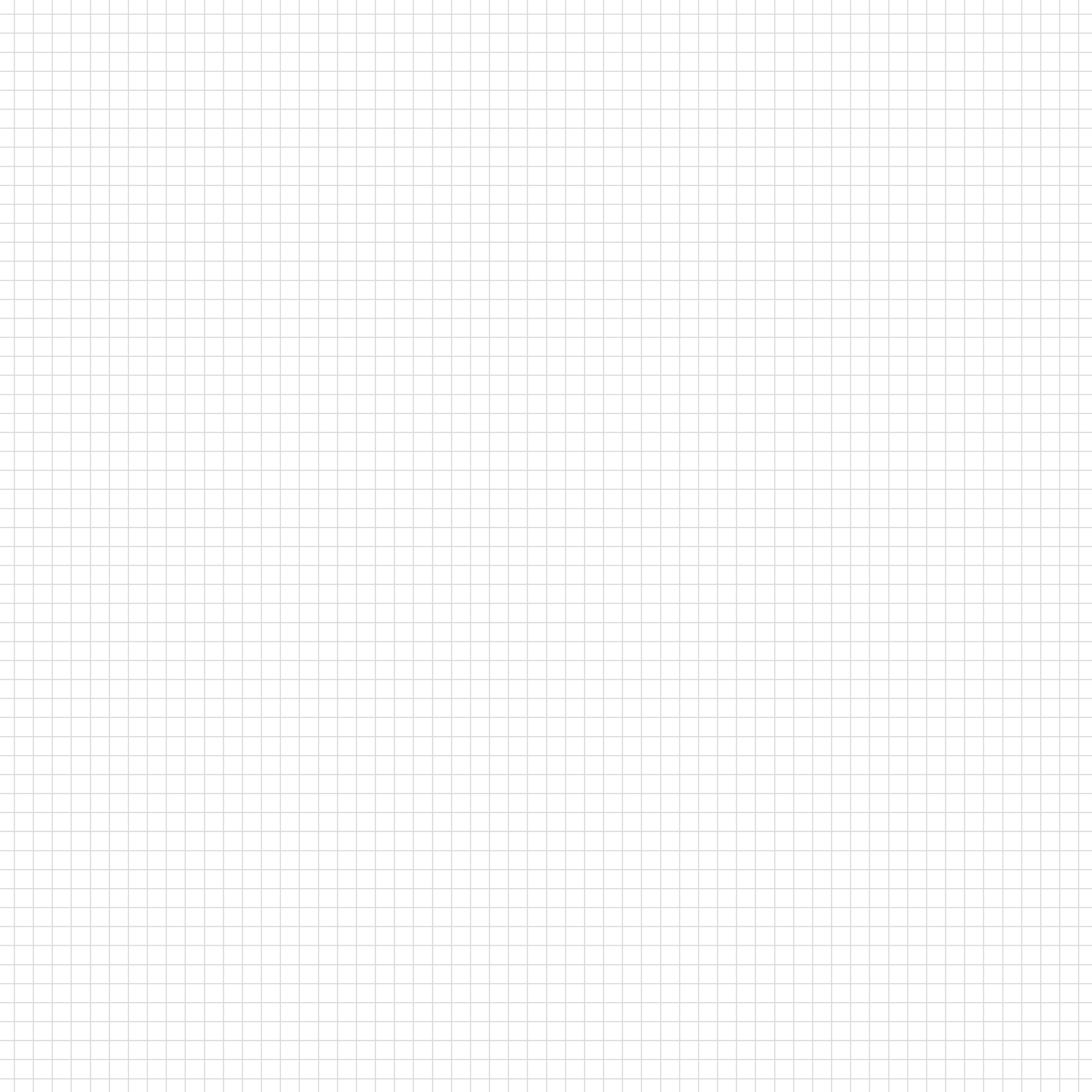 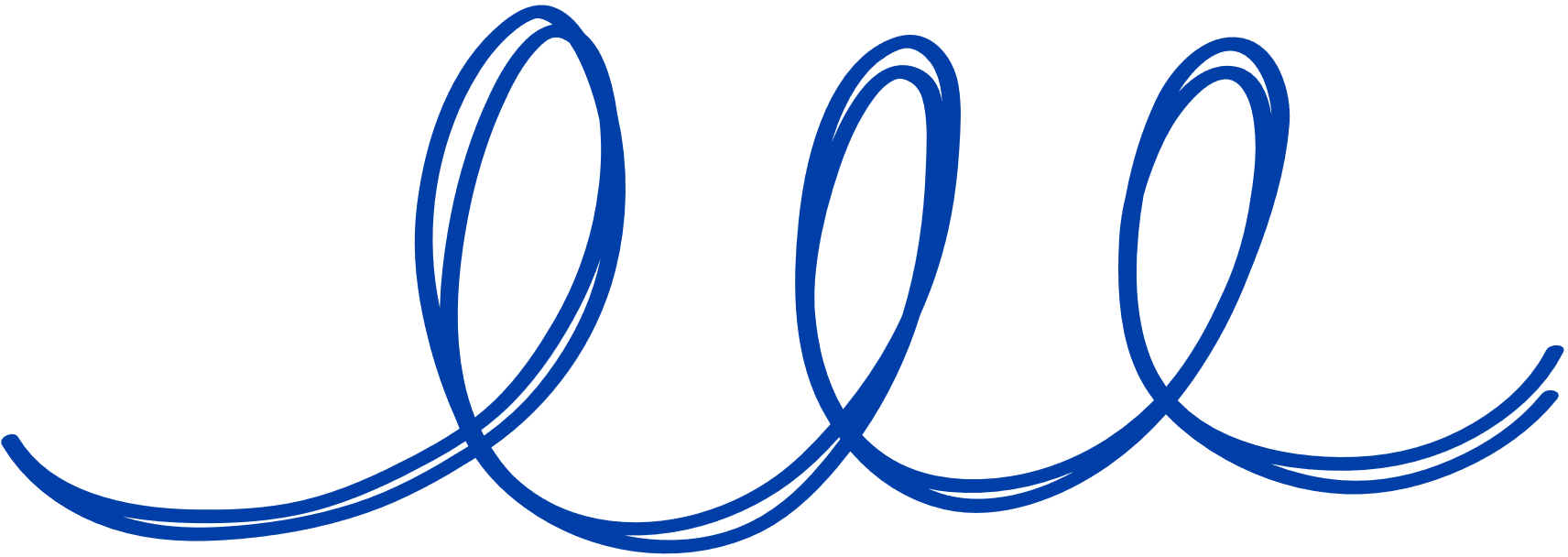 KHỞI ĐỘNG
NGÔI SAO MAY MẮN
Câu 2. Hình ảnh Mây và Sóng trong bài thơ tượng trưng cho điều gì?
A. Sự thân thiện của con người với thiên nhiên
B. Những thú vui lôi cuốn, hấp dẫn của cuộc sống
C. Những vẻ đẹp kì vĩ của thiên nhiên
D. Những sóng gió trong cuộc đời.
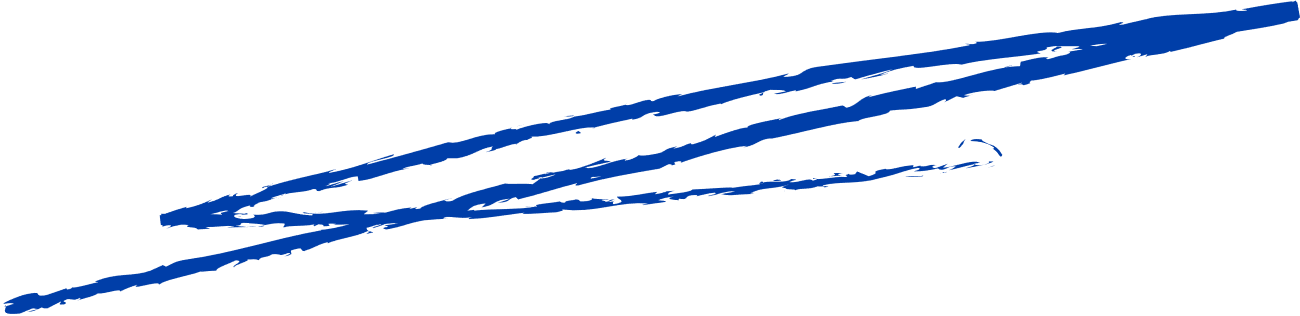 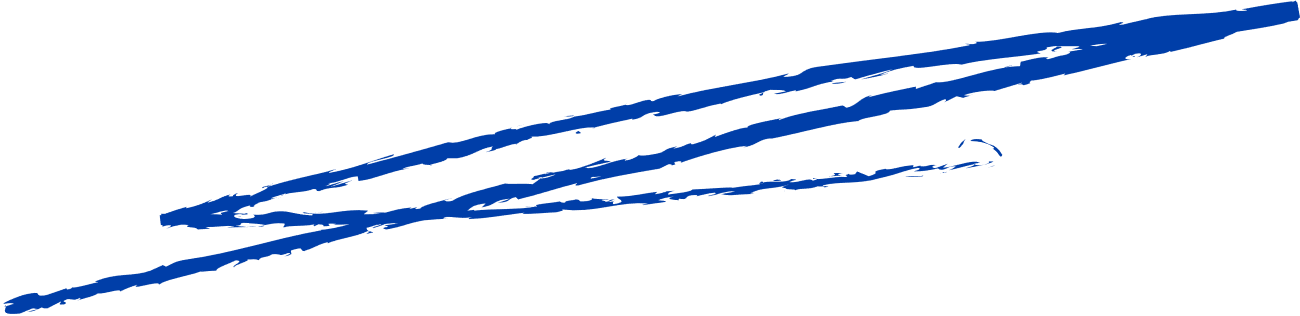 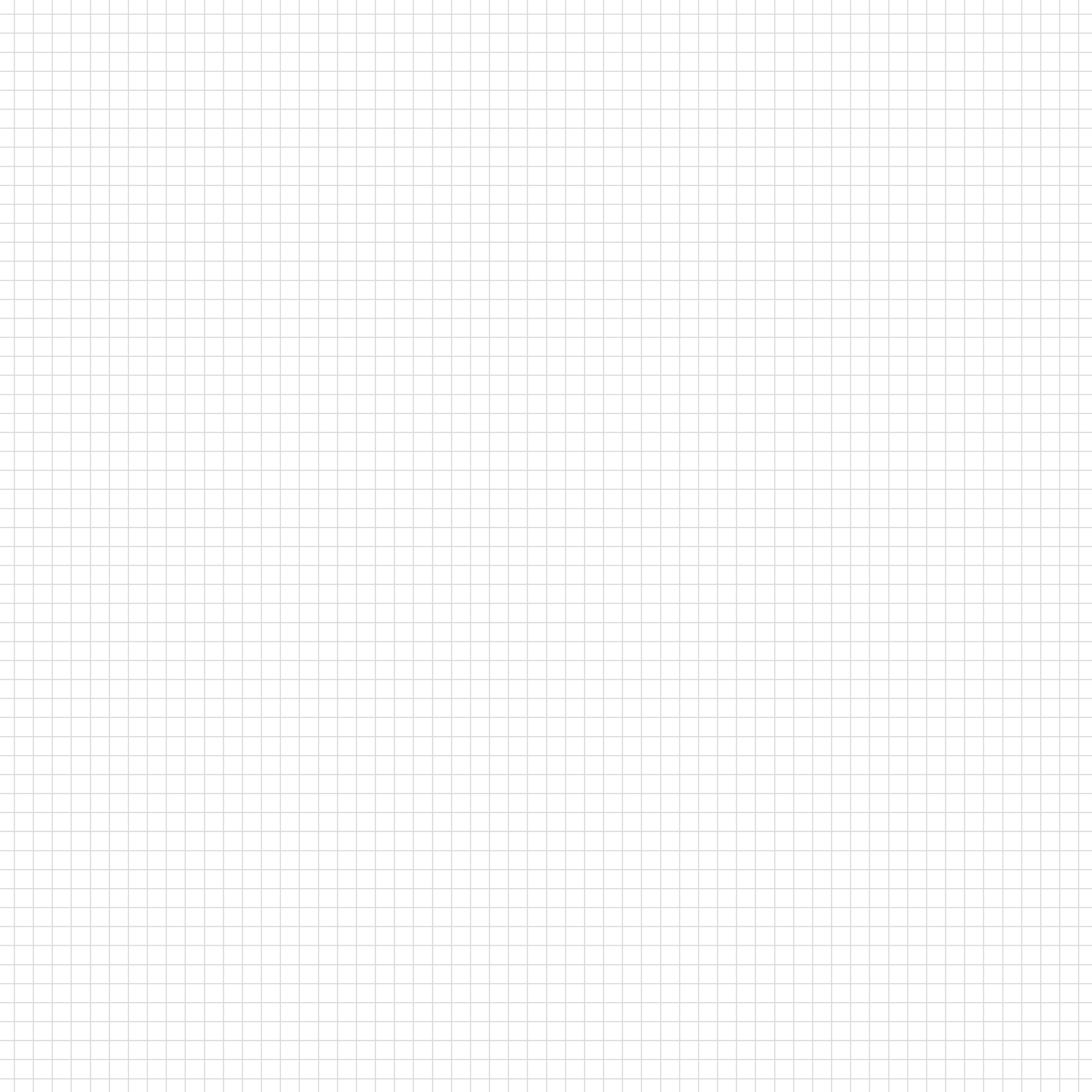 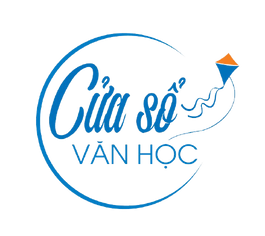 BÀI 2: GÕ CỬA TRÁI TIM
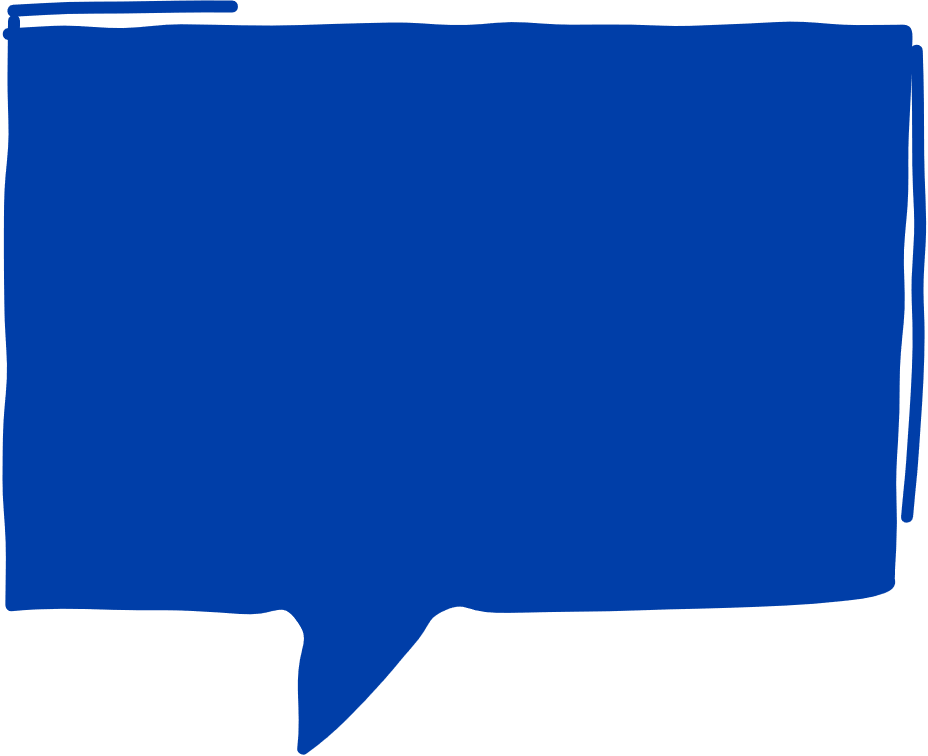 KĨ NĂNG VIẾT
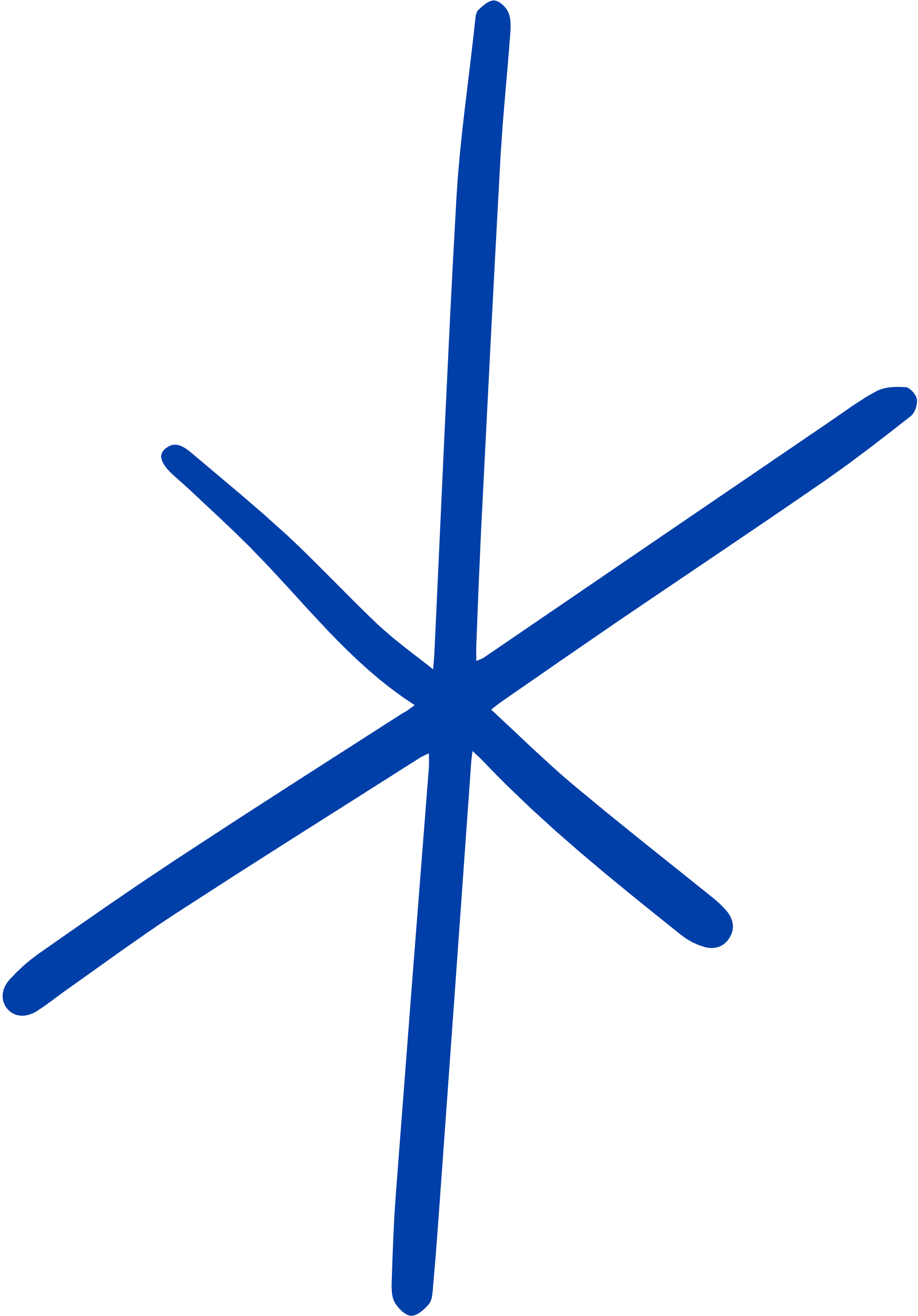 VIẾT ĐOẠN VĂN GHI LẠI CẢM XÚC VỀ BÀI THƠ CÓ YẾU TỐ TỰ SỰ VÀ MIÊU TẢ
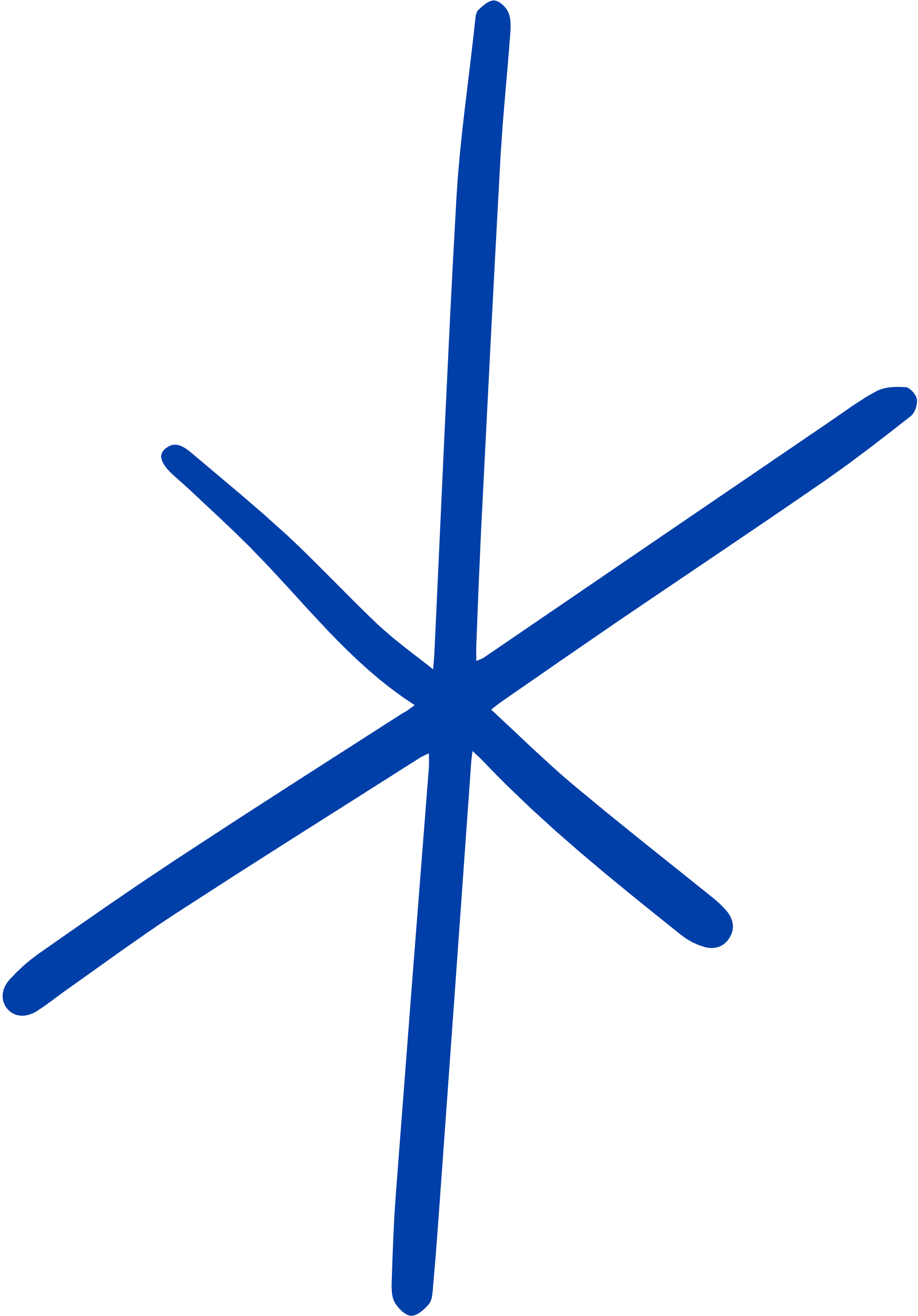 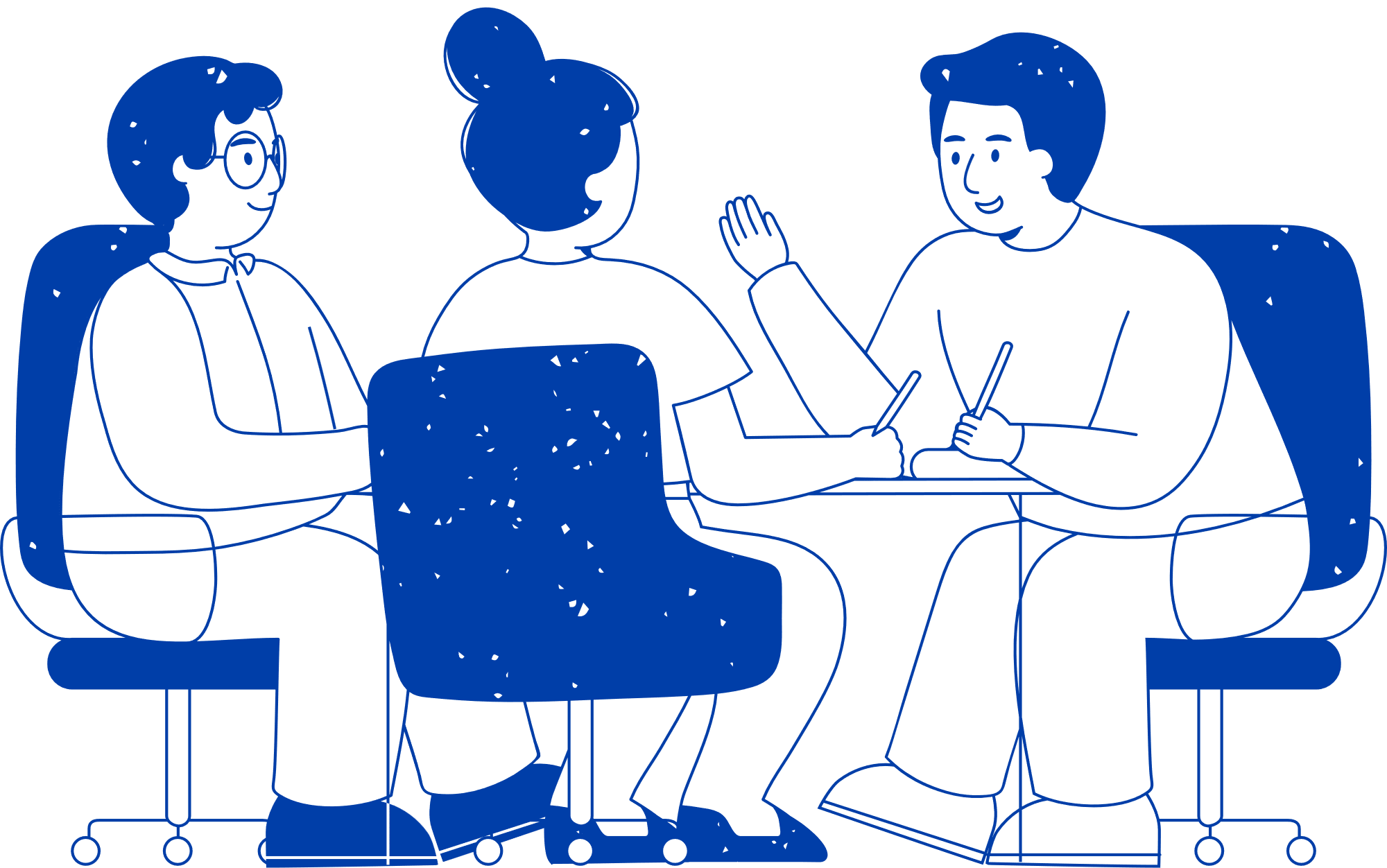 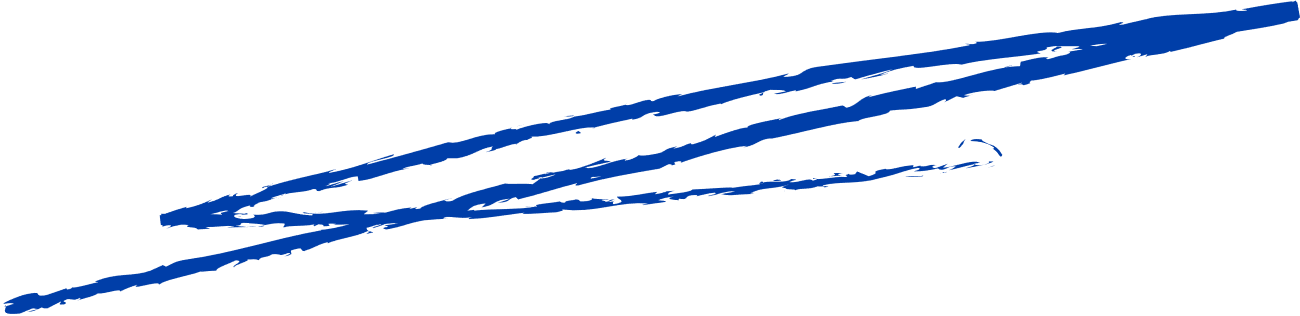 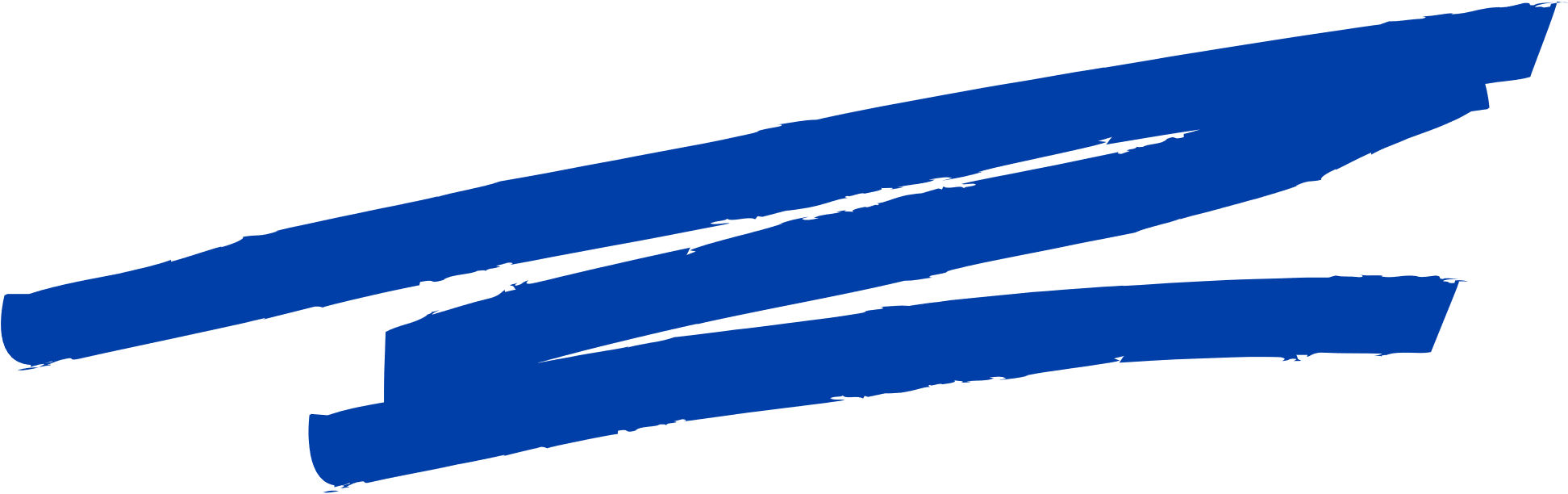 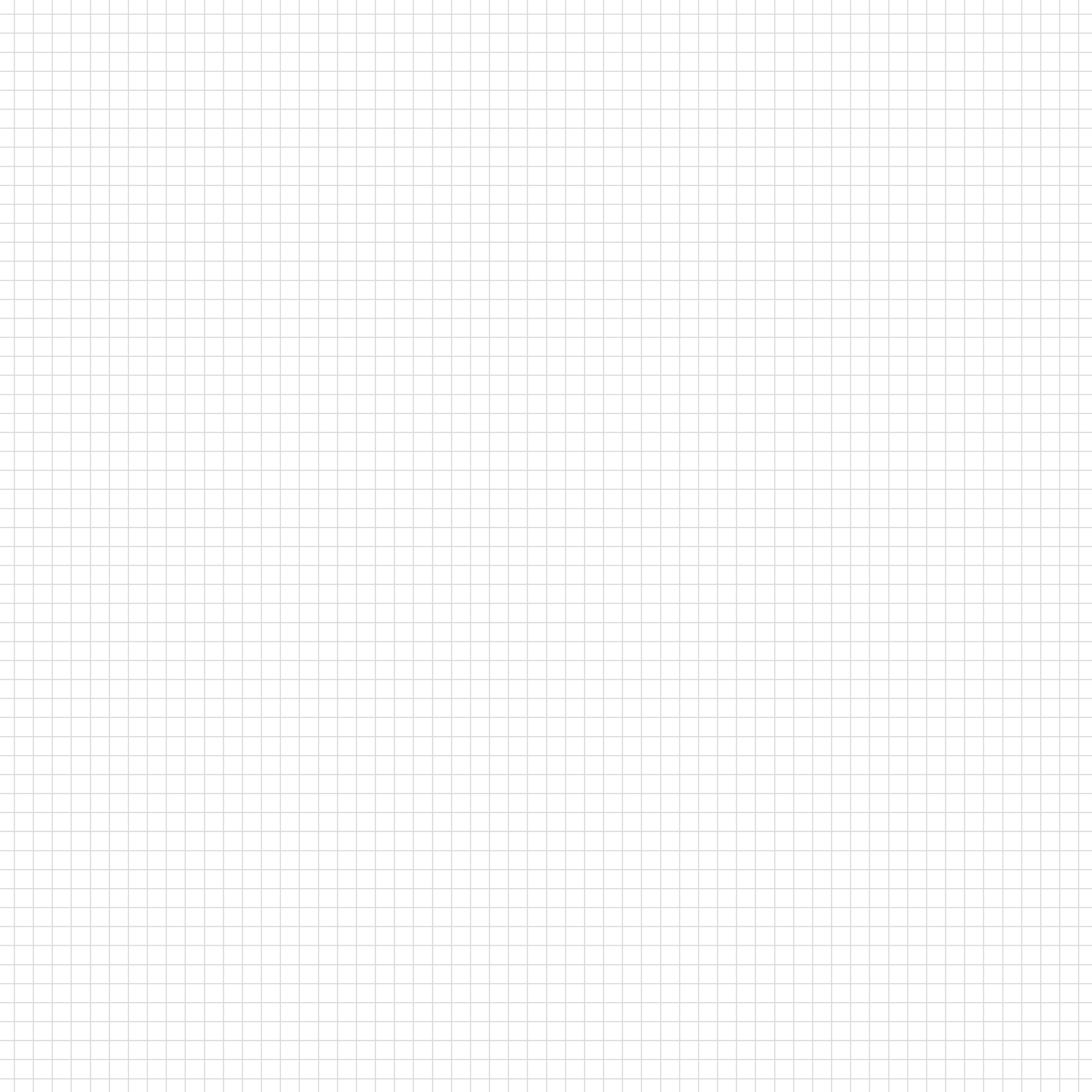 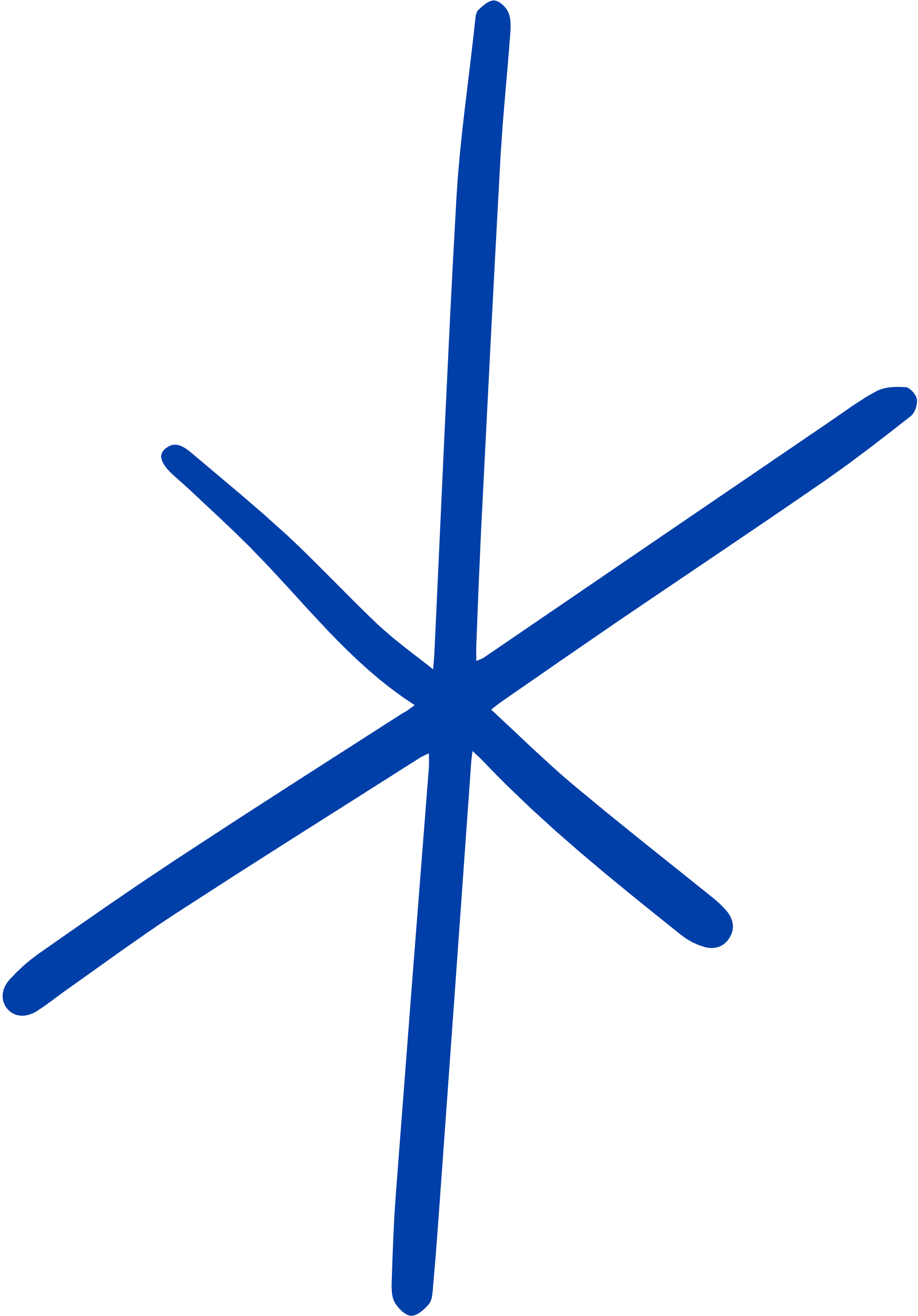 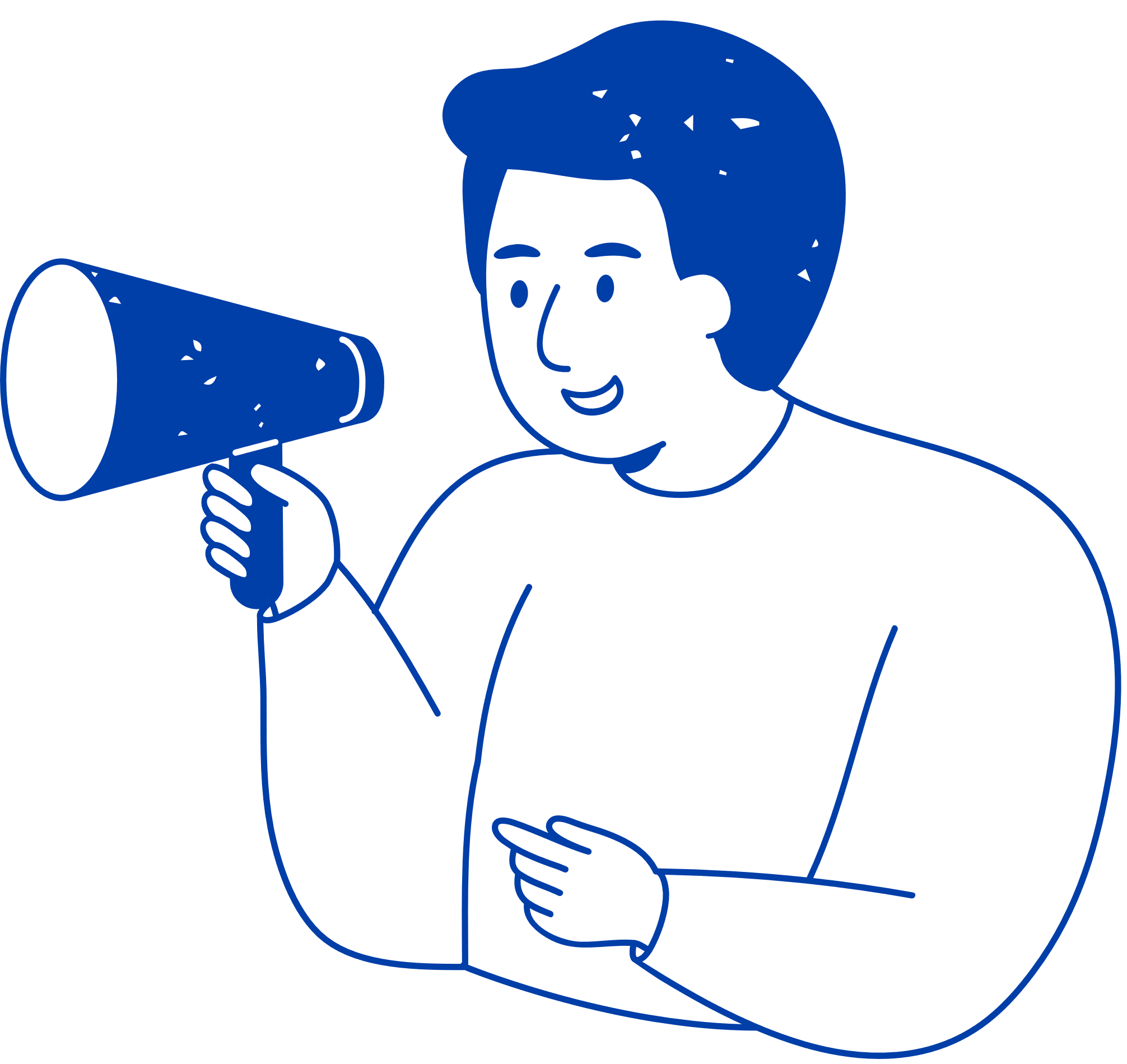 I. TÌM HIỂU YÊU CẦU CỦA KIỂU VĂN BẢN
1. Yêu cầu của kiểu văn bản
Nghe 1 bài bình thơ, dự đoán một bài văn ghi lại cảm xúc của em về bài thơ cần có những yêu cầu gì về nội dung và hình thức trình bày?